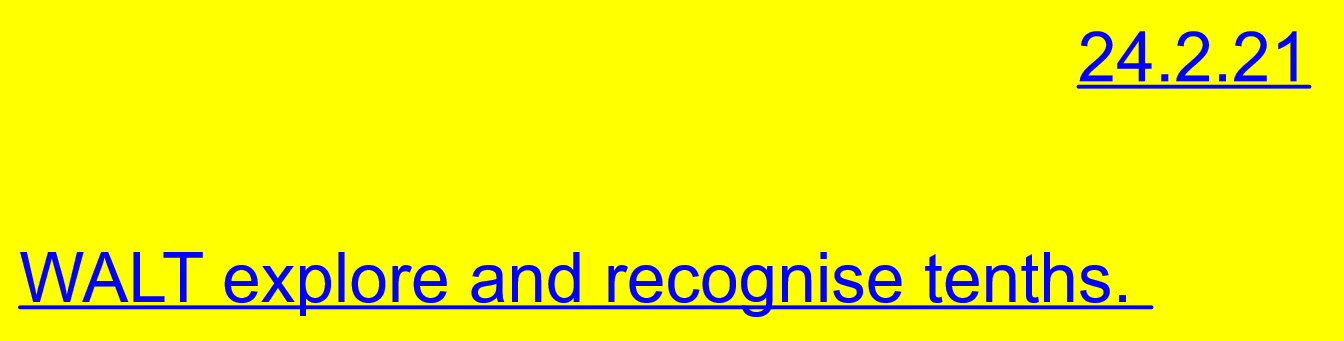 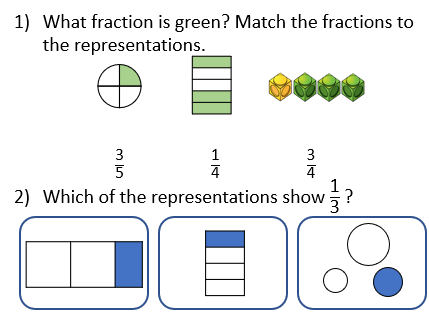 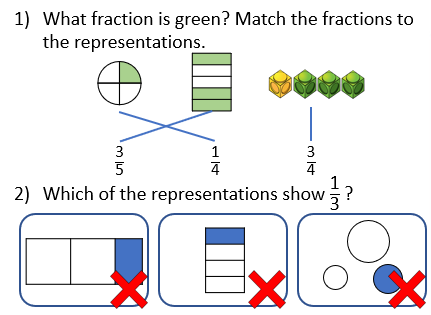 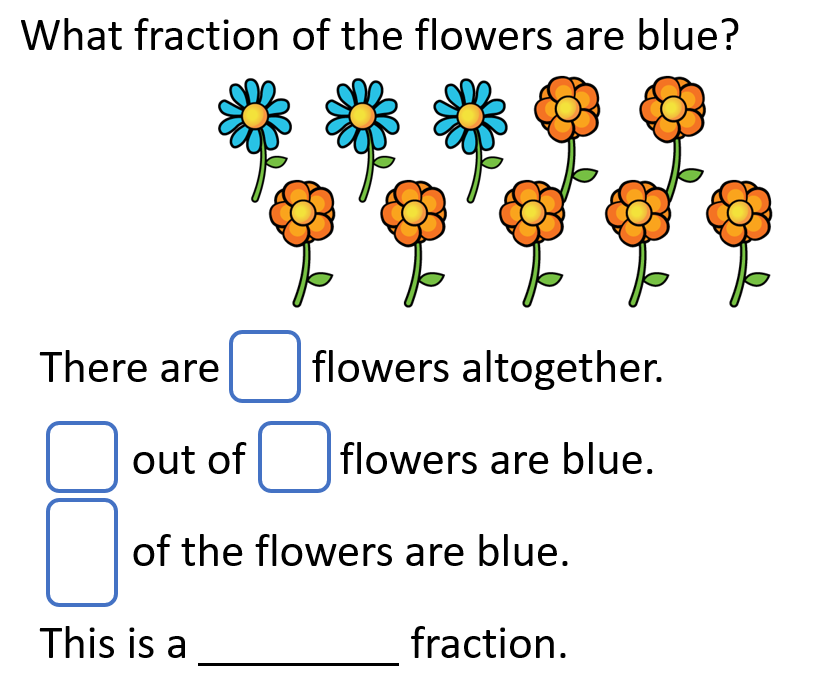 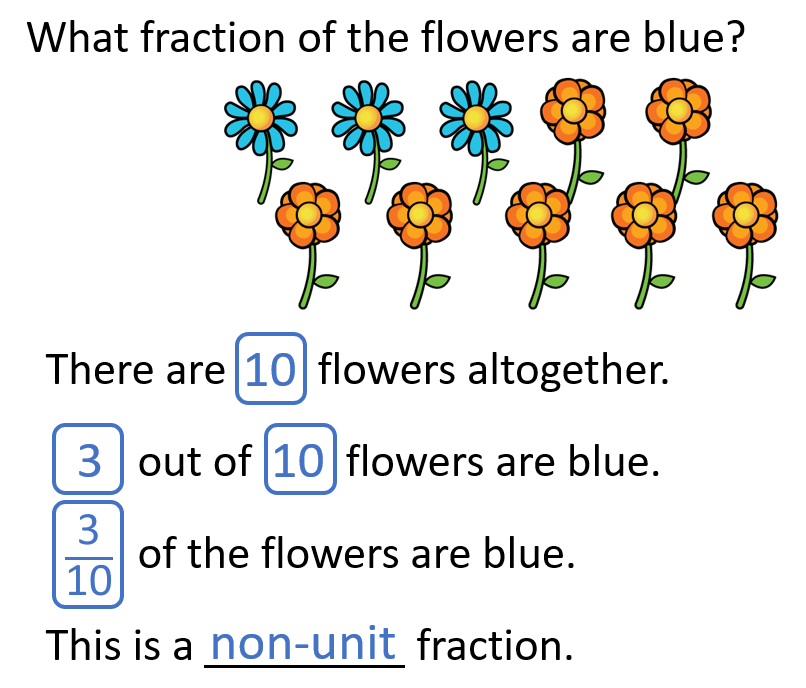 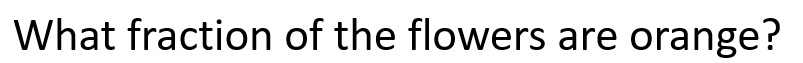 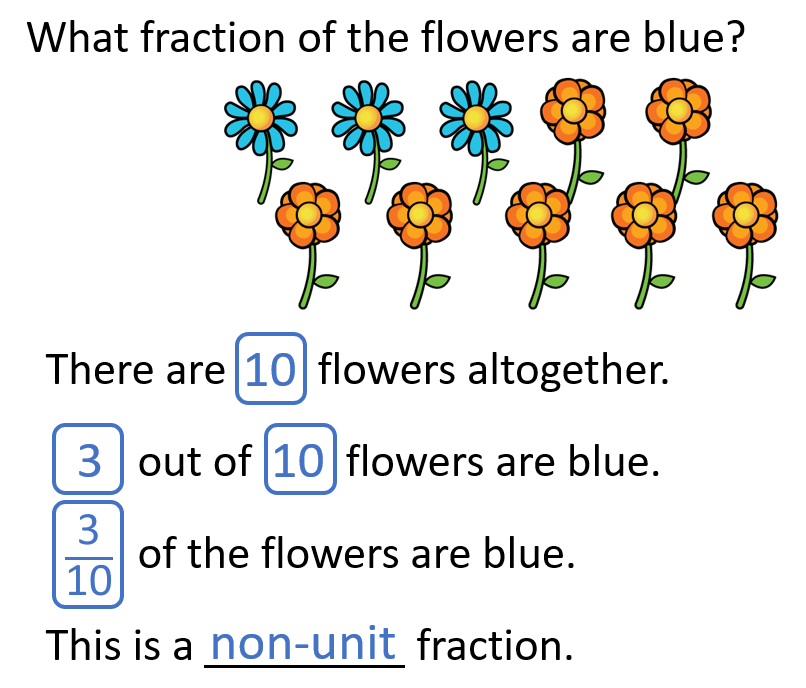 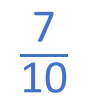 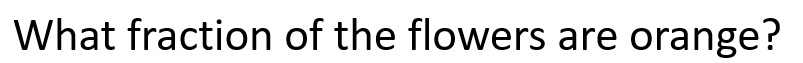 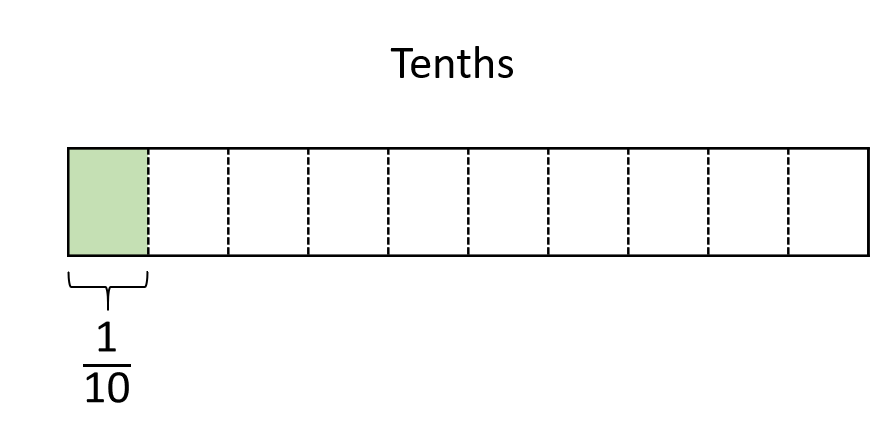 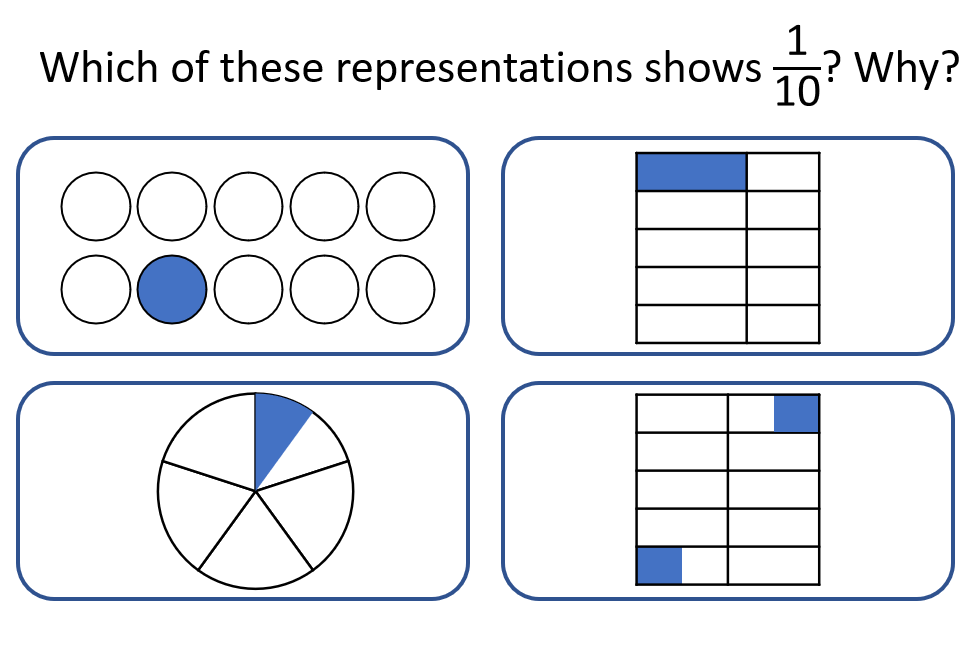 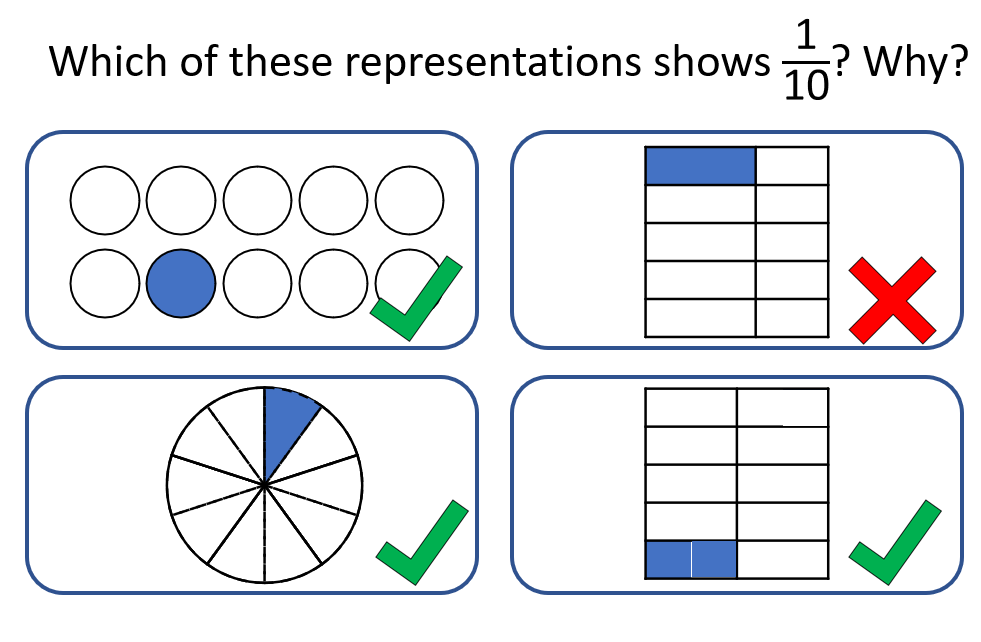 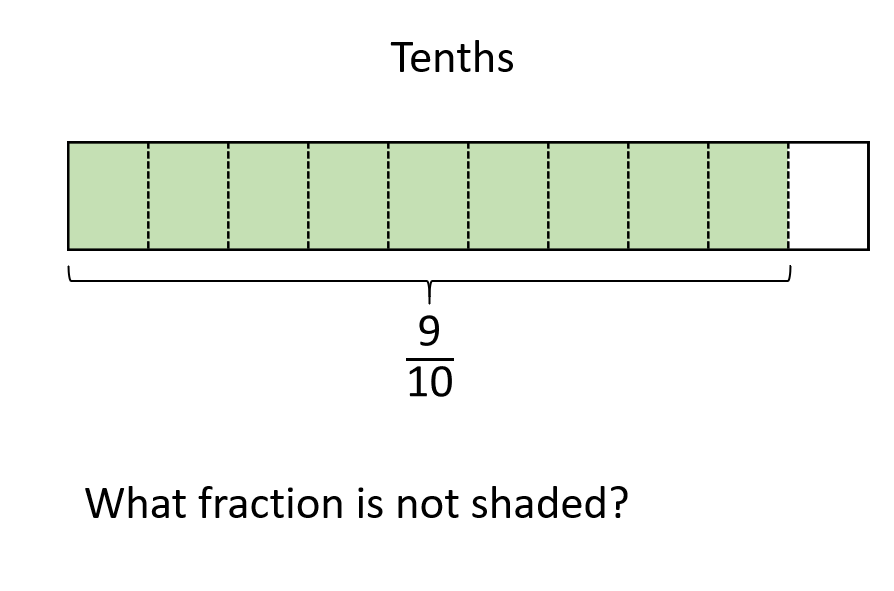 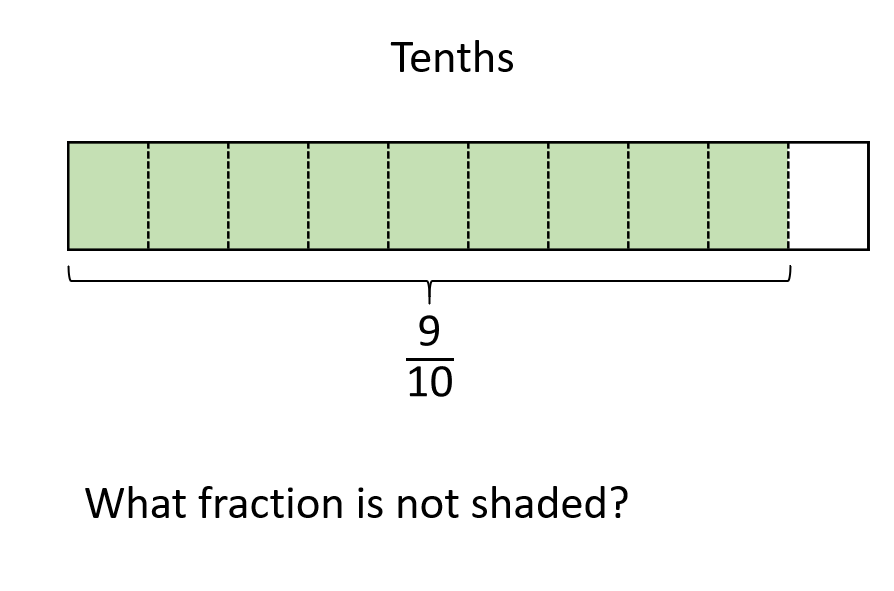 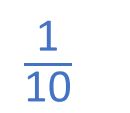 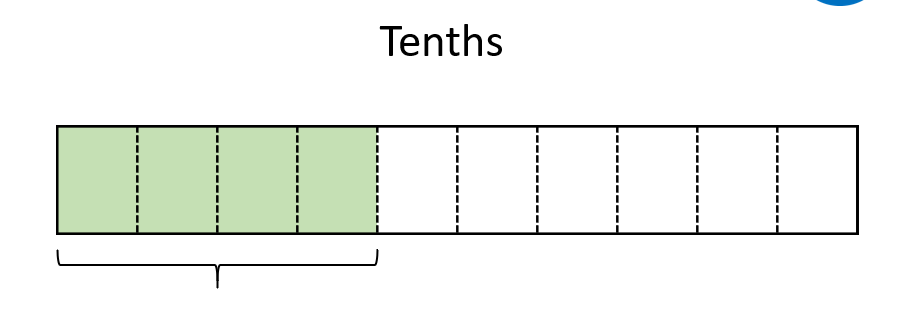 What fraction is shaded?
 
How do you know?
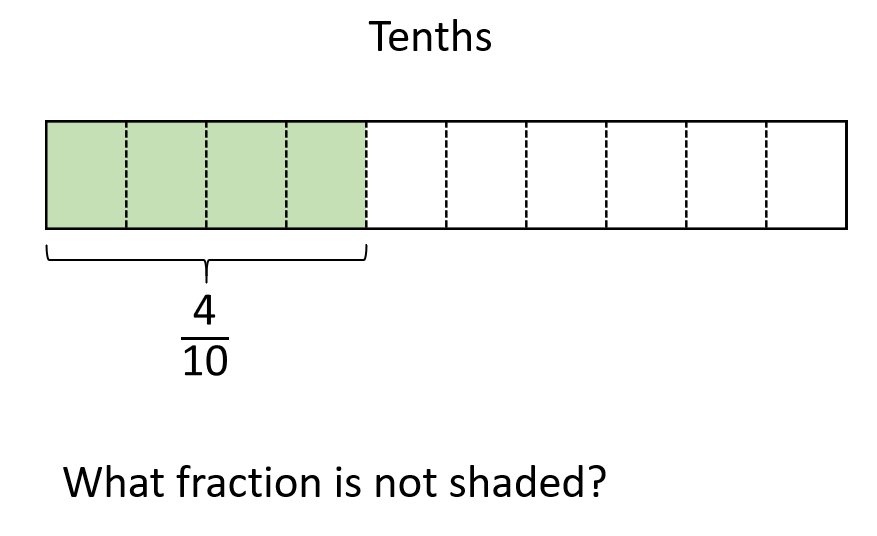 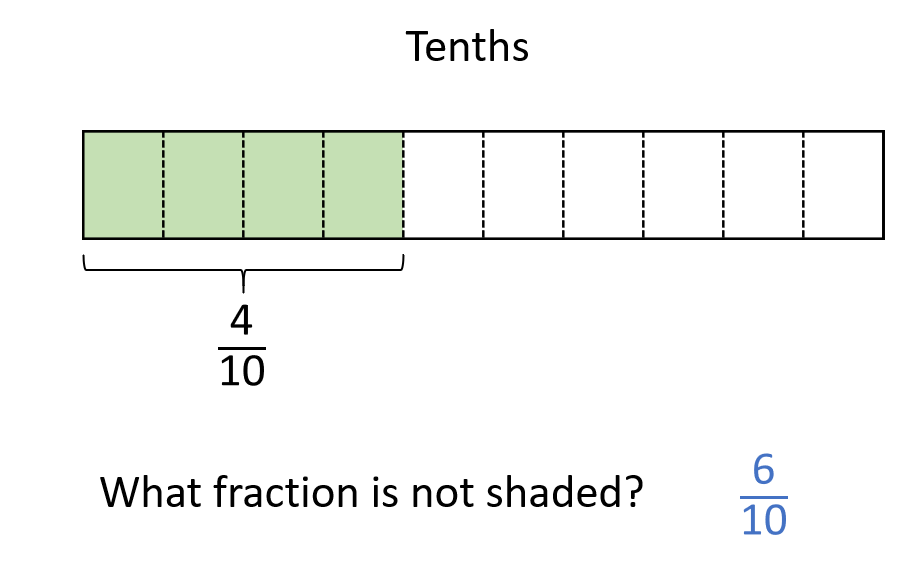 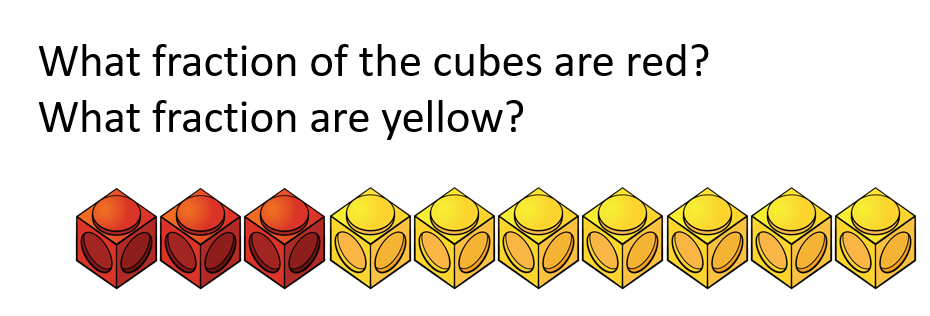 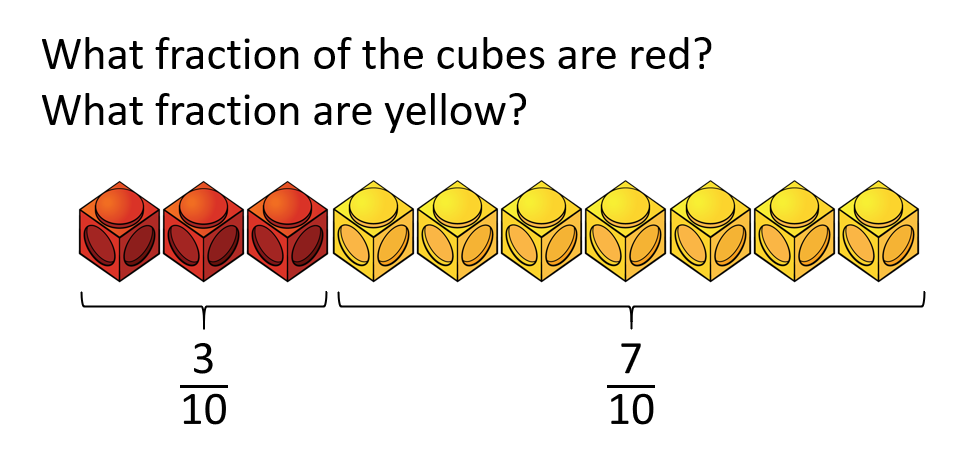 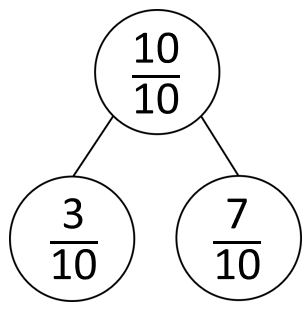 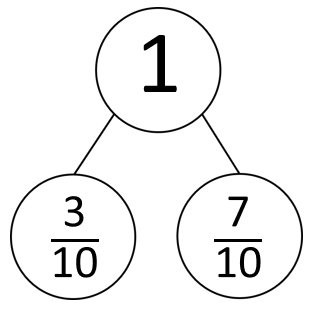 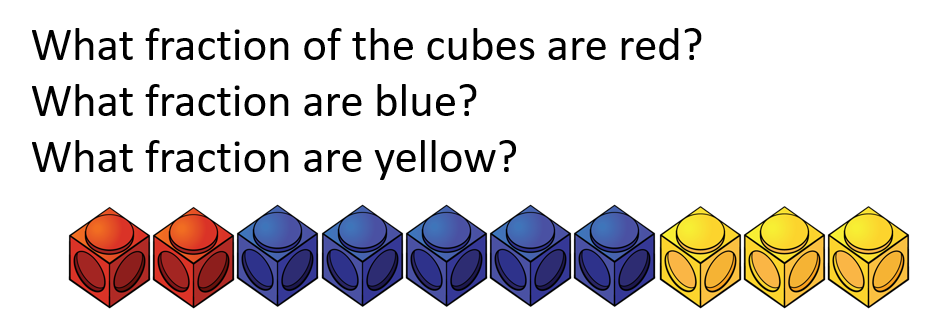 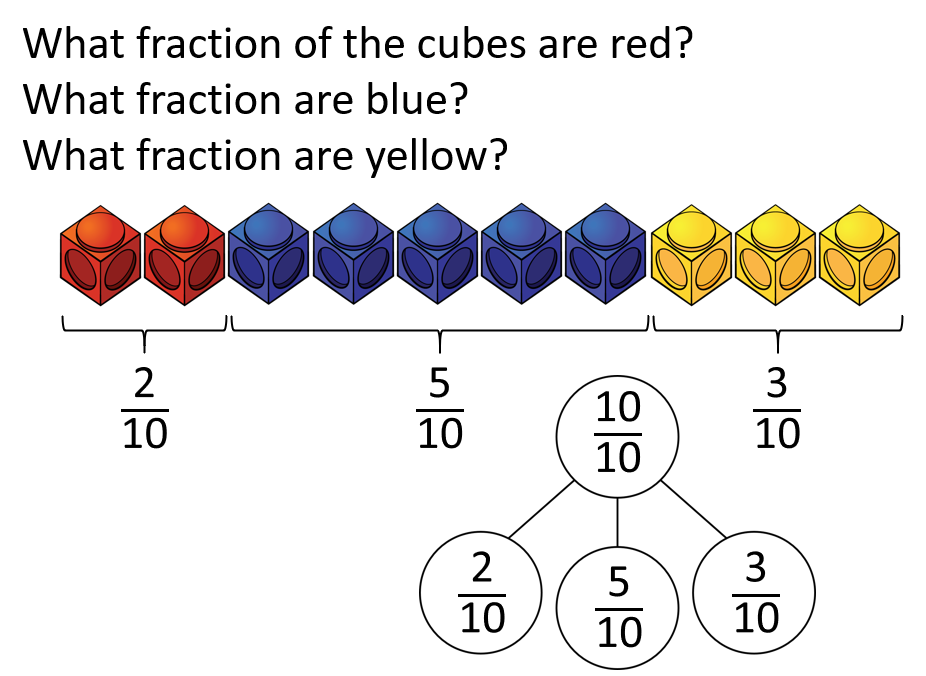 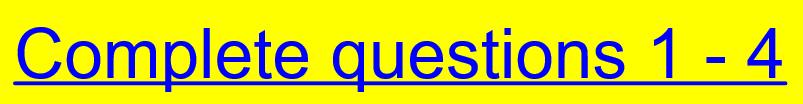 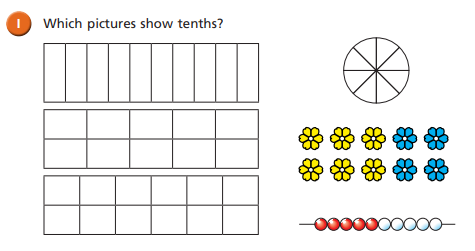 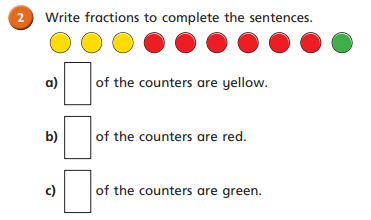 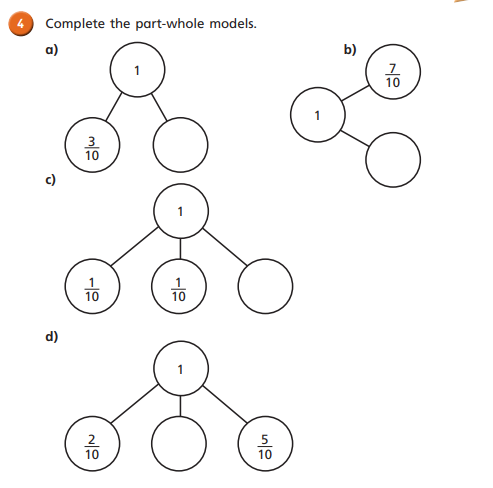 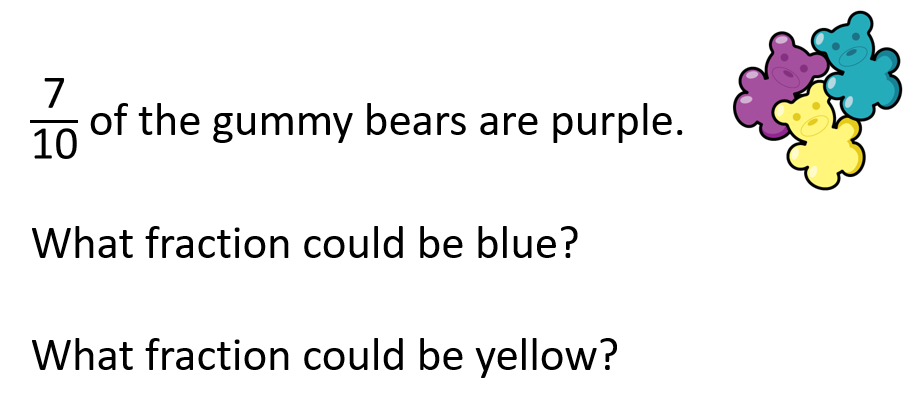 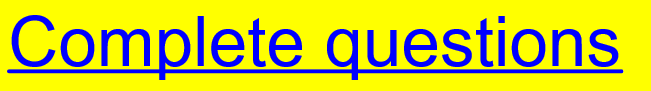 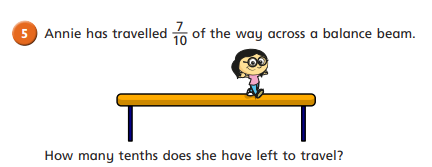 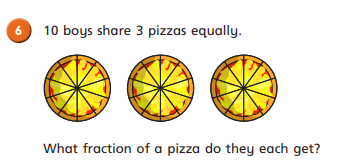 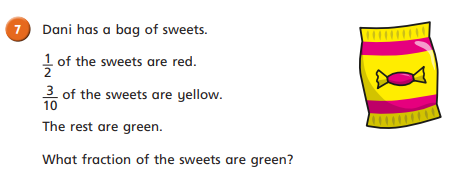 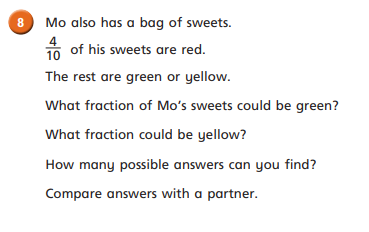 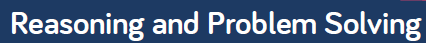 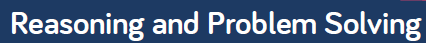 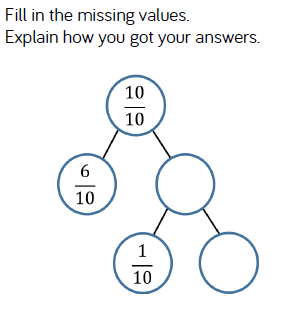 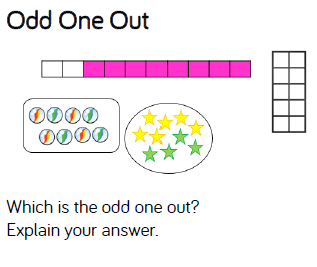